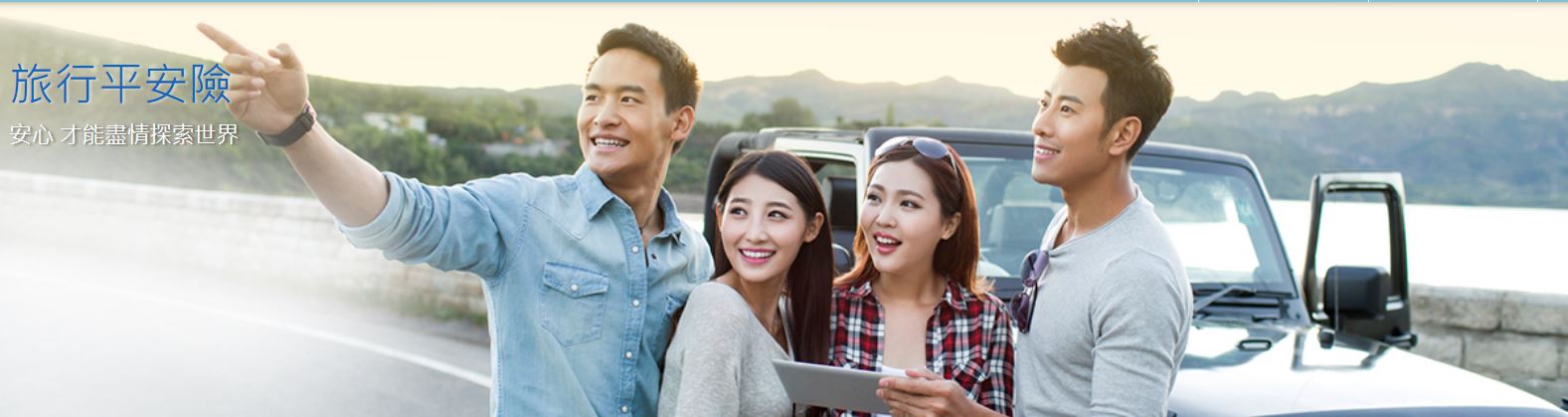 交換生保險說明
21EA
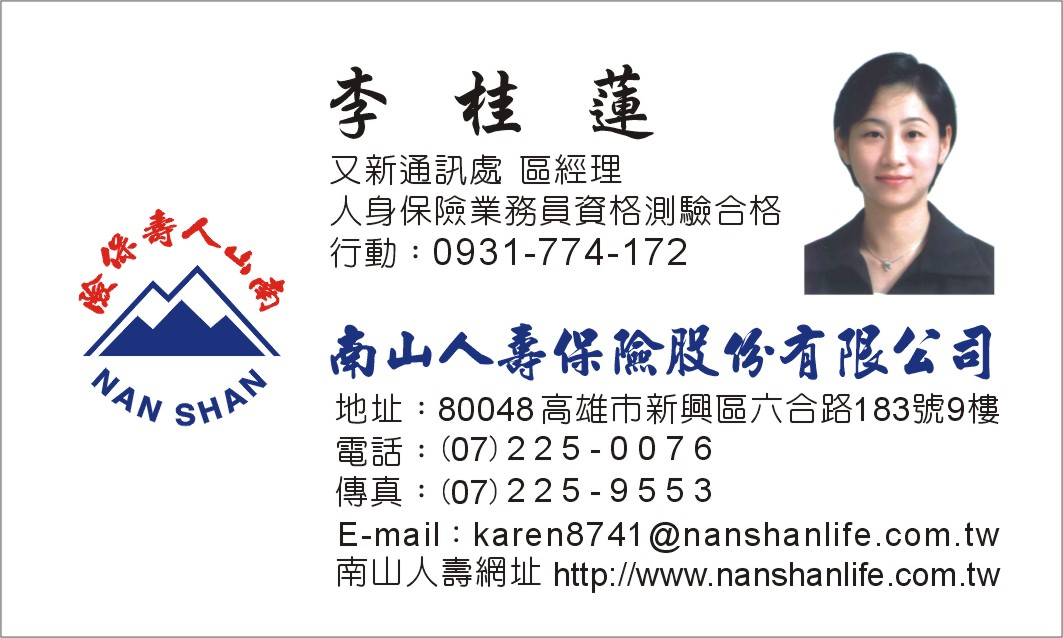 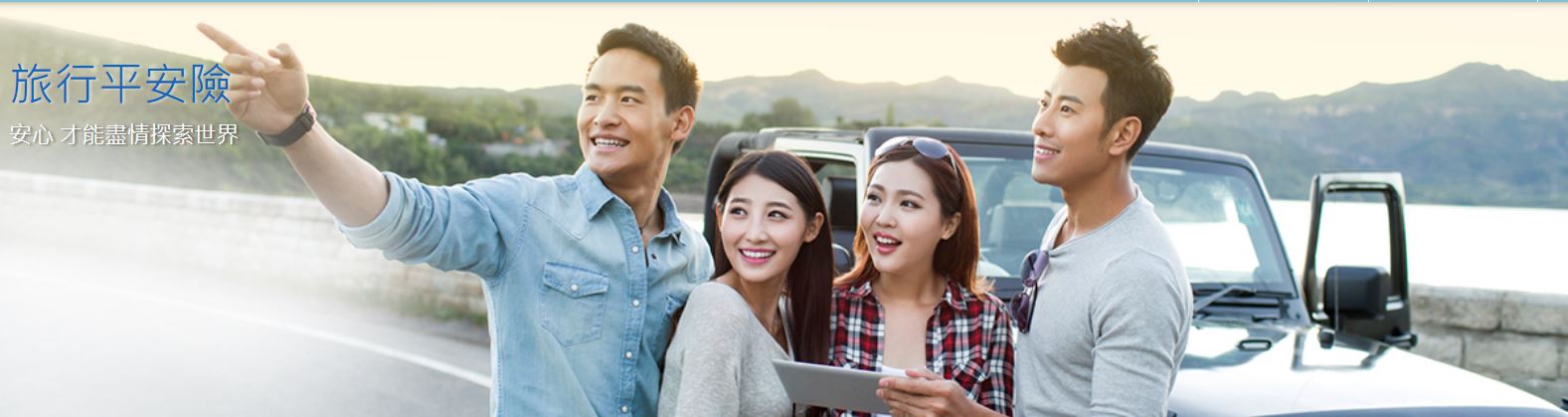 依序考量
1.當地學校規定保險類別
Eg:申根保險、公共意外責任險
   醫療險、留學生保險
3.搭配當地國家已提供及個人需求
Eg:疾病醫療、傷害醫療、
   簽證保險、旅遊不便險
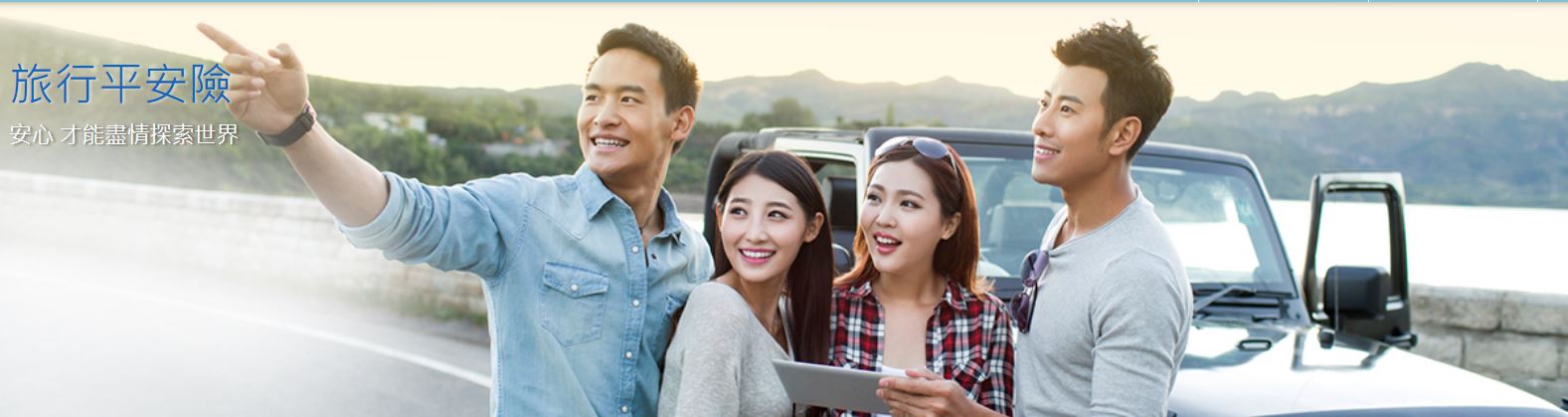 交換時間
1.一年
Eg:留學生保險、一年期海外保險
2.半年(含)以內-以日或月計算
Eg:疾病醫療、傷害醫療、
   旅遊不便險、申根保險
3.需考慮入學學校要求提早檢附
  英文保險證明
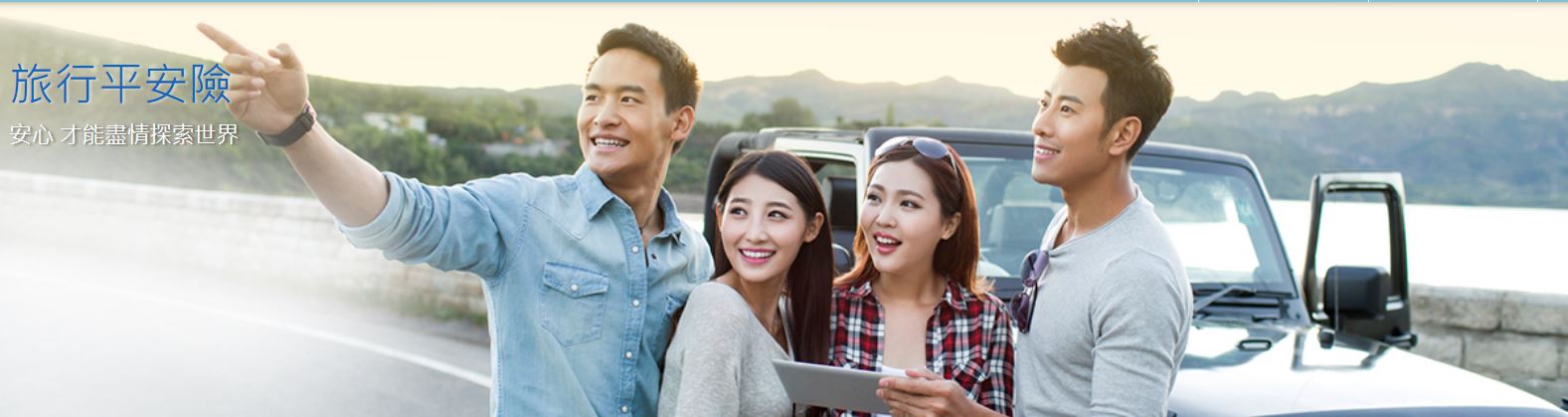 國家
1.歐盟國家
Eg:申根保險(停留90-180天)、留學生保險
2.美加﹑歐洲-300%(海外疾病醫療)
3.日本﹑紐澳-150%(海外疾病醫療)
4.其他國家-100%(海外疾病醫療)
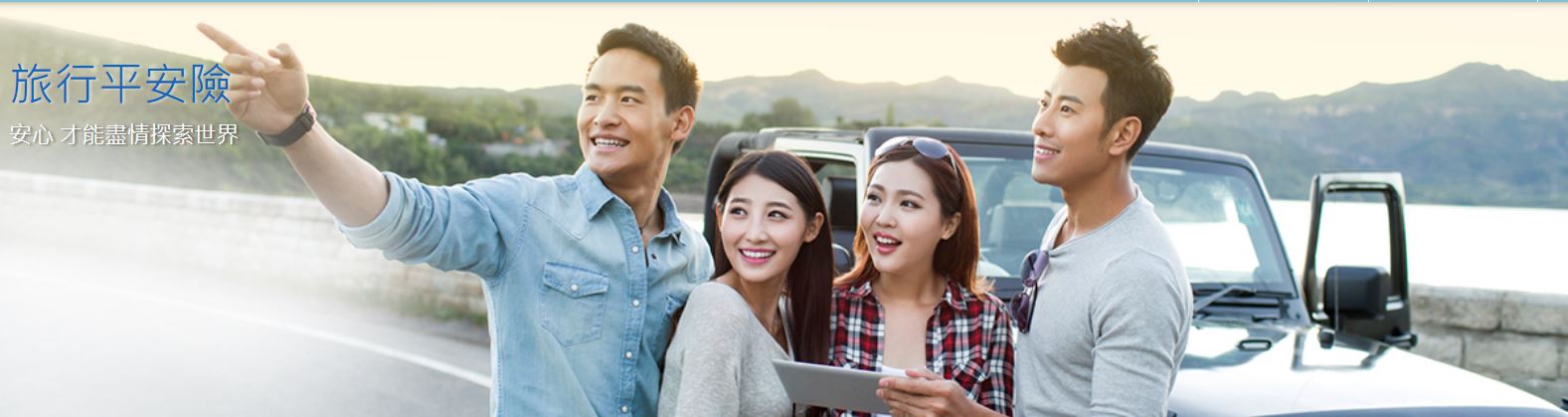 保險類別
1.留學生保險：需當地學校的邀請函
2.申根保險
3.海外疾病傷害醫療保險
4.旅遊不便險
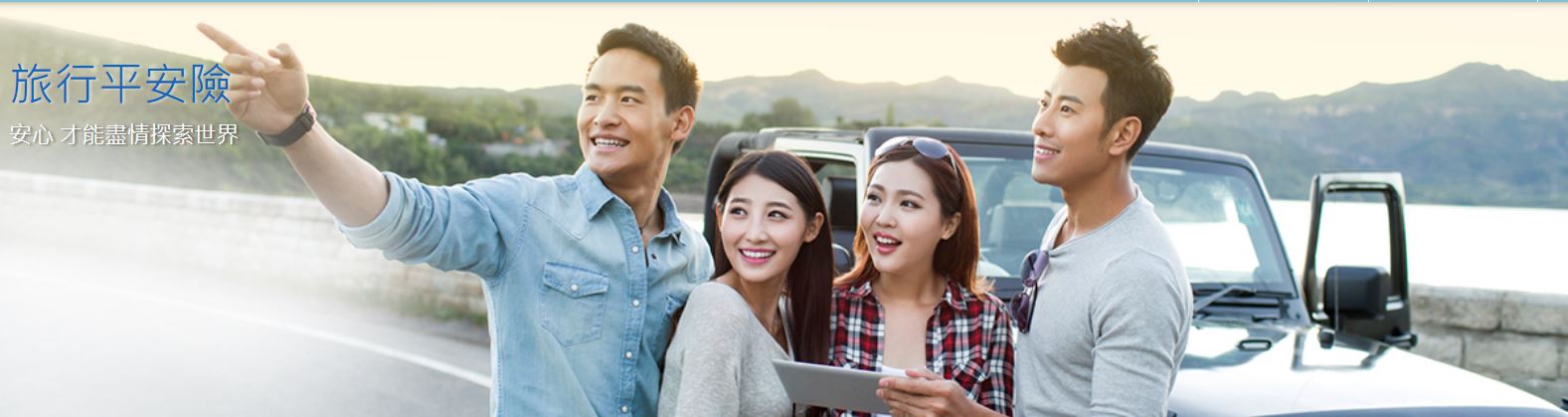 個別需求及預算(每個學校的要求不同)
學姐的line ID & email:

       karen7811 
karen8741@gmail.com
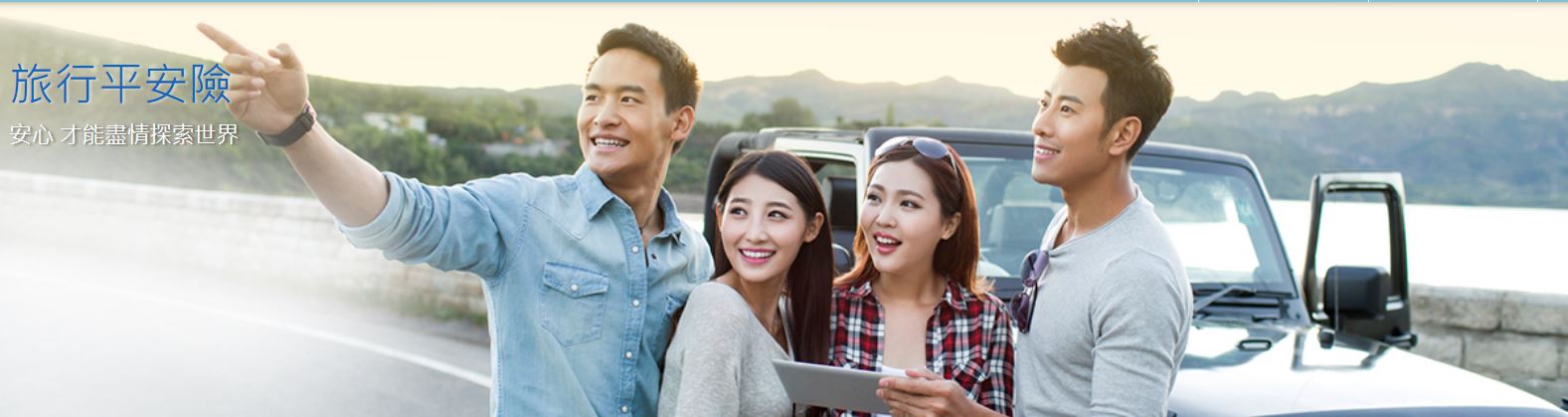 英文投保證明
1.投保後預留幾日作業時間
2.留line或Email以寄發電子檔
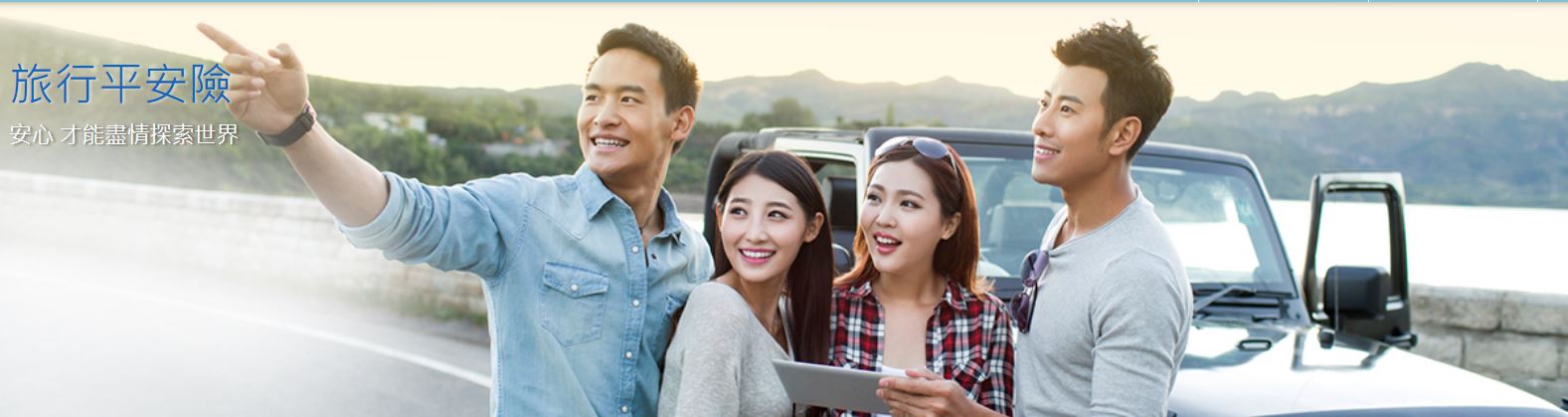 理賠
1.有學姐的line隨時提問
2.南山人壽國際支援24小時服務專線
  (SOS 海外急難救助)
3.國外就診，若許可，請先line學姐詢問
  (備診斷證明書&收據)
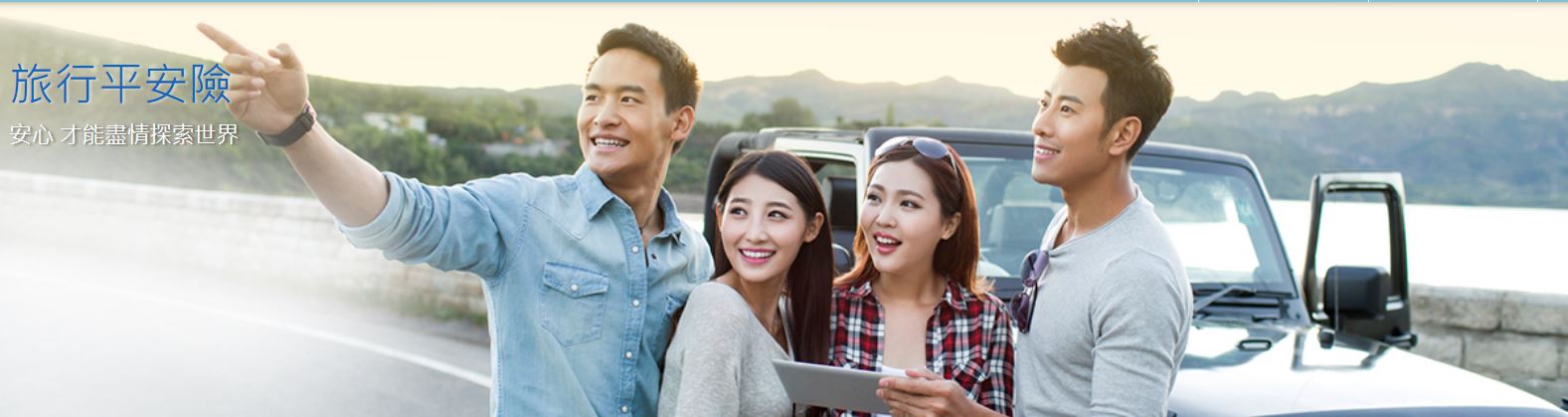 Q A
1.家裡爸媽買的國內個人保單可以嗎？
Ans.國內保單的醫療不能＆不夠支付國外突發的疾病和傷害所產生的醫療費用。
2.有包含SOS?
Ans.有的，也會附上緊急聯絡電話
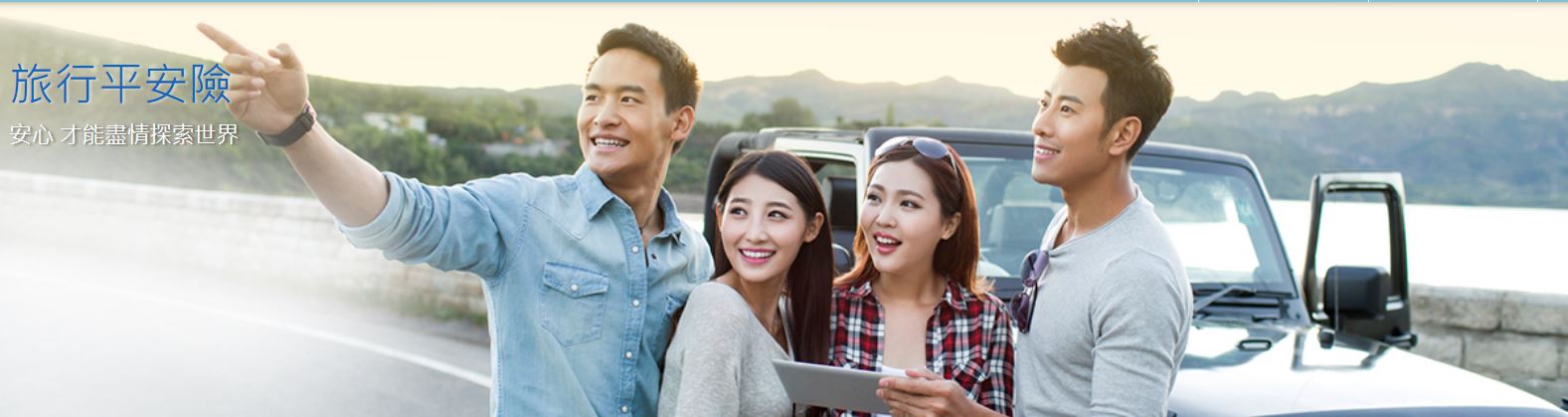 SOS
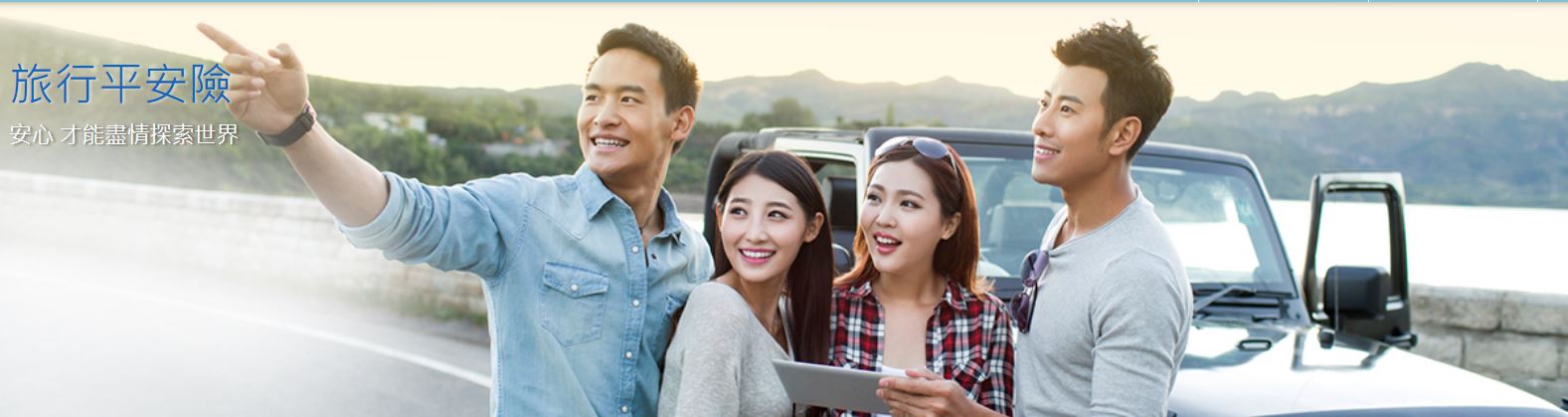 敬祝
  旅途順利平安！